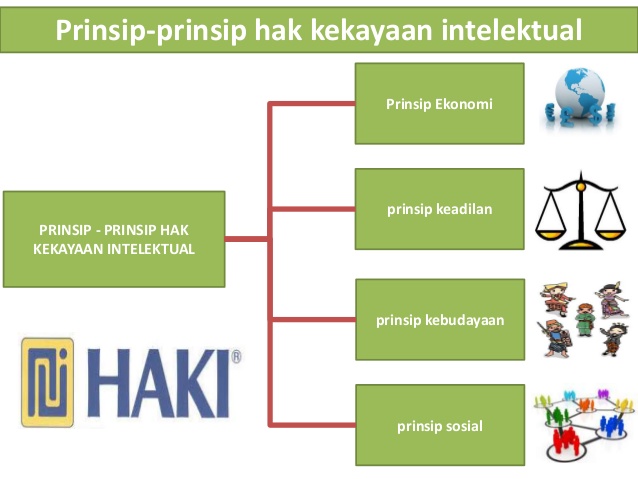 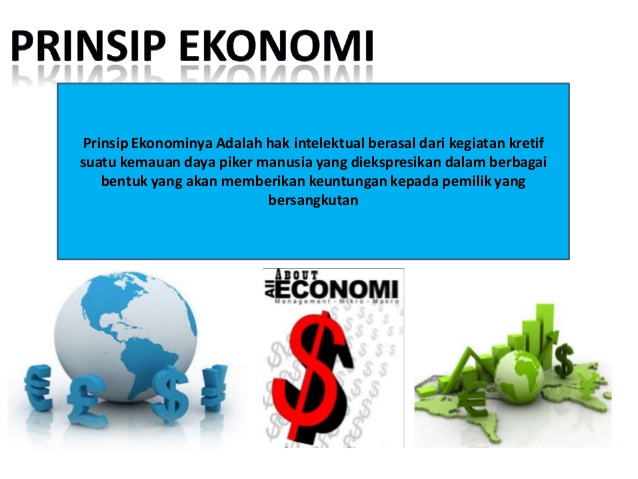 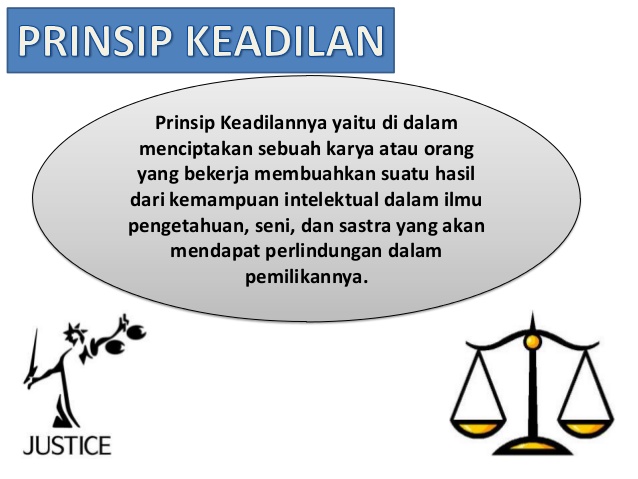 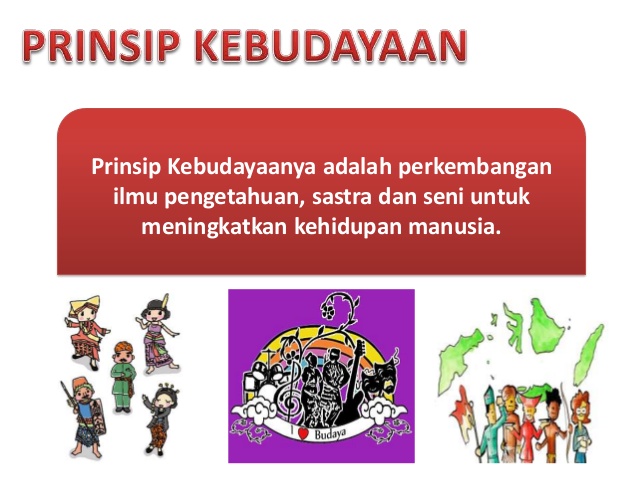 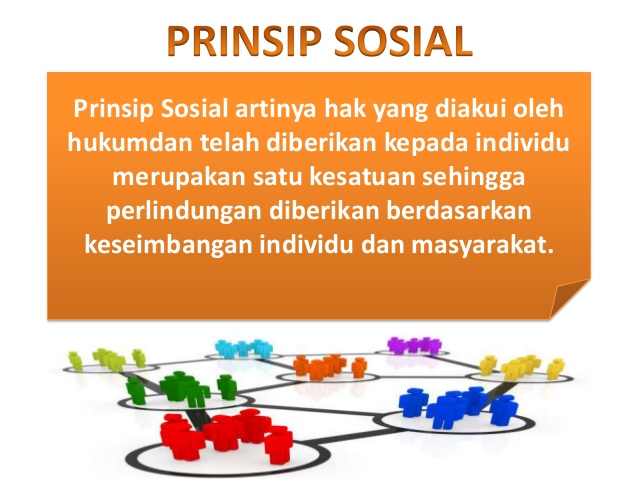 TUJUAN PERLINDUNGAN HKI
SISTEM PERLINDUNGAN HKI
Sistem HKI merupakan private rights atau hak privat dengan demikian seseorang bebas untuk mengajukan permohonan perlindungan HKI
Khusus hak cipta perlindungan hukum ada sejak ciptaan diekspresikan kepada umum
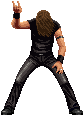 Ruang lingkup
Hak Cipta (Copyrights)
 Hak Kekayaan Industri (Industrial Property Rights) 
Merek
Indikasi Geografis
Desain Industri
Desain Tata Letak Sirkuit Terpadu
Paten
Rahasia Dagang
MEMBEDAKAN HAK CIPTA, PATEN, DESAIN INDUSTRI & MEREK
DESAIN INDUSTRI
HAK CIPTA
PATEN
MEREK
Pedagang/
Pengusaha/
Pemilik Merek

Simbol dagang & jasa

Konstitutif (Pendaftaran)

10 th dapat diperpanjang
SUBYEK

OBYEK

CARA MENDAPATKAN PERLINDUNGAN

LAMA PERLINDUNGAN
Inventor

Invensi Teknologi (Proses, Alat)

Konstitutif (Pendaftaran)

Biasa 20 th
Sederhana 10 th
Pendesain



Desain penampilan produk

Konstitutif (Pendaftaran)

10 tahun
Pencipta

Seni, Sastra & IP


Deklaratif (tanpa pendaftaran)

Meninggal + 75 th
50 tahun
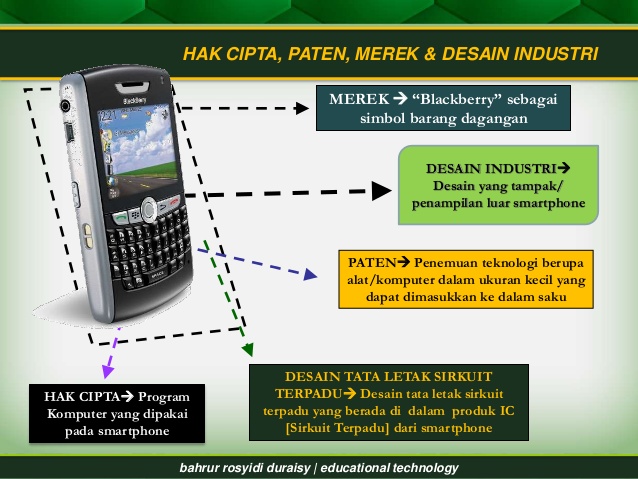 Klasifikasi Hak atas Kekayaan Intelektual :
Berdasarkan WIPO Hak Atas Intelektual dapat dibagi menjadi dua bagian yaitu:
Hak Cipta (Copyrights).
Hak atas Kekayaan Industri (Industrial Property Rights), berdasarkan Pasal 1 Konvensi Paris mengenai Perlindungan Hak atas Kekayaan Industri  Tahun 1883 yang telah direvisi dan diamandemen pada tanggal 2 Oktober 1979, perlindungan hokum kekayaab industri meliputi:
11
Klasifikasi Hak atas Kekayaan Intelektual :
Paten (Patents).
 Paten Sederhana (Utility Models).
 Hak Desain Industri (Industry Designs).
 Hak Merek.
 Merek Dagang (Trademarks).
 Merek Jasa (Servicemarks).
 Nama  Perusahaan (Tradenames).
 Persaingan Curang (The Repression of    	unfair competition)
12